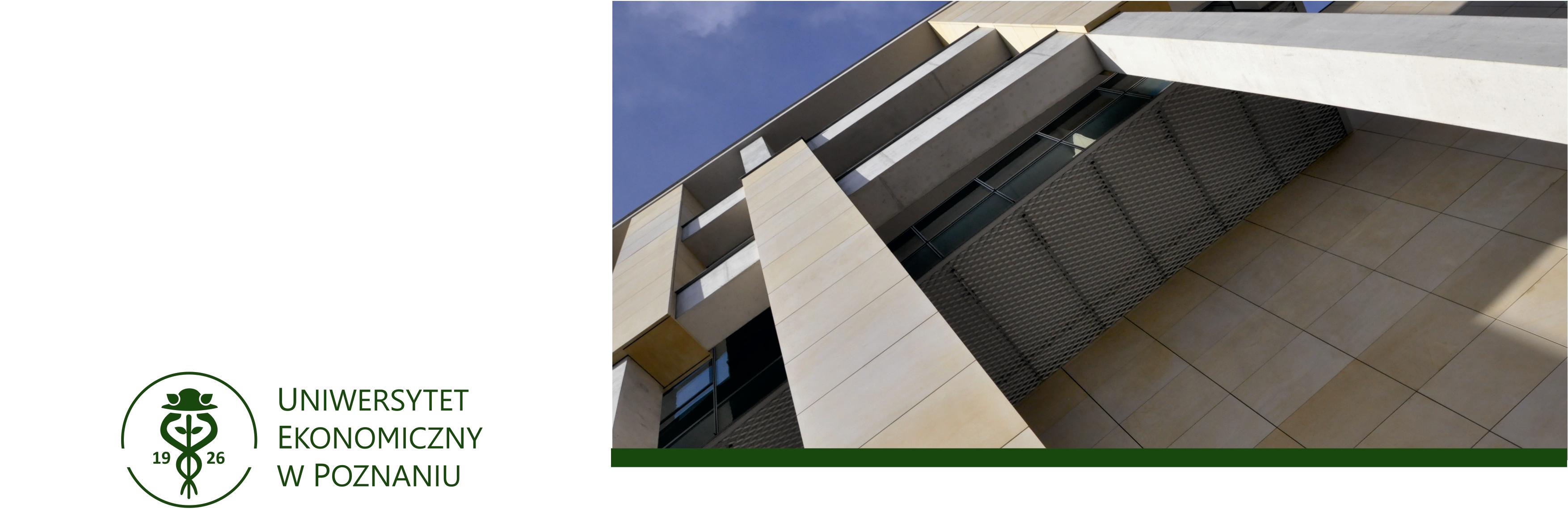 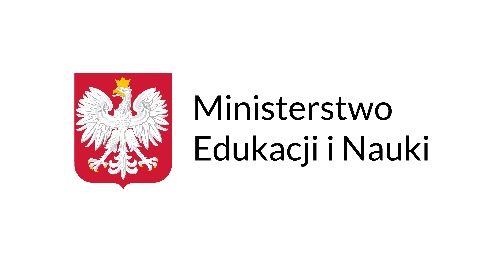 Projekt Ekonomia w obliczu Nowej Gospodarki finansowany w ramach programu Ministra Edukacji i Nauki pod nazwą „Regionalna Inicjatywa Doskonałości” w latach 2019 - 2023 nr projektu 004/RID/2018/19 kwota finansowania 3.000.000 zł
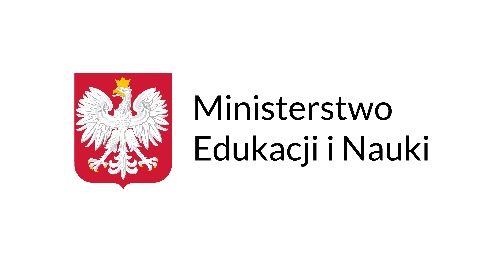 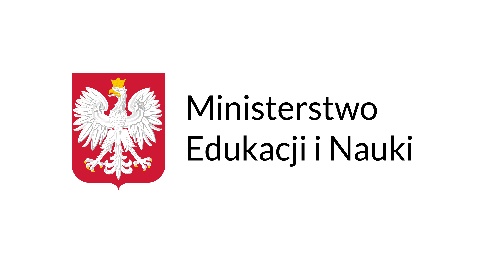 Projekt Ekonomia w obliczu Nowej Gospodarki finansowany w ramach programu Ministra Nauki i Szkolnictwa Wyższego pod nazwą „Regionalna Inicjatywa Doskonałości” w latach 2019 – 2023 nr projektu 004/RID/2018/19 kwota finansowania 3.000.000 zł